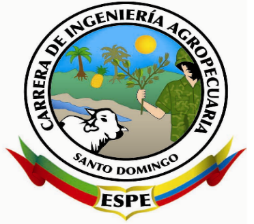 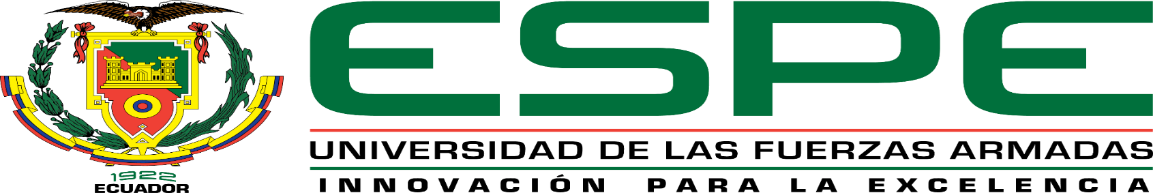 “COMPARACIÓN DE LA INCIDENCIA DE NEOSPORA CANINUM EN BOVINOS DEL TRÓPICO HÚMEDO, EN DOS ZONAS: SHUSHUFINDI Y LUZ DE AMÉRICA”.
AUTORA:		CHAVARRÍA ERAS, KATHERINE ESTEFANÍA
DIRECTOR:             Dr. VALDIVIESO PLAZA, FÉLIX AGUSTÍN
SANTO DOMINGO 
2021
INTRODUCCIÓN
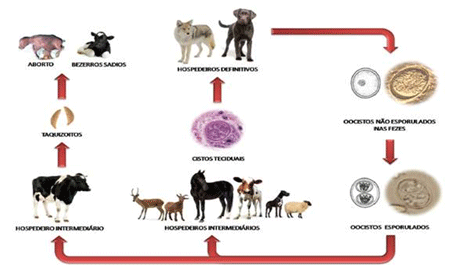 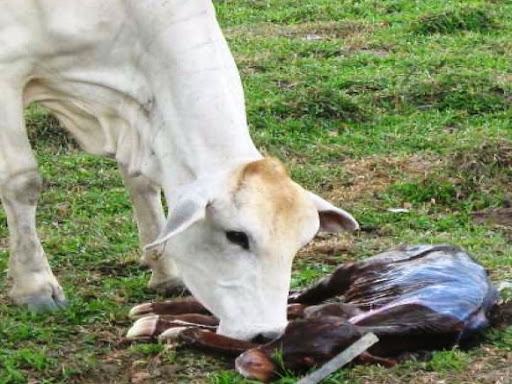 OBJETIVO GENERAL
Comparar la incidencia de Neospora Caninum en bovinos del trópico húmedo, en dos zonas: Shushufindi y Luz de América
OBJETIVOS ESPECÍFICOS
UBICACIÓN DEL ENSAYO
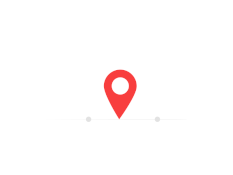 Ubicación Geográfica
Ubicación Política
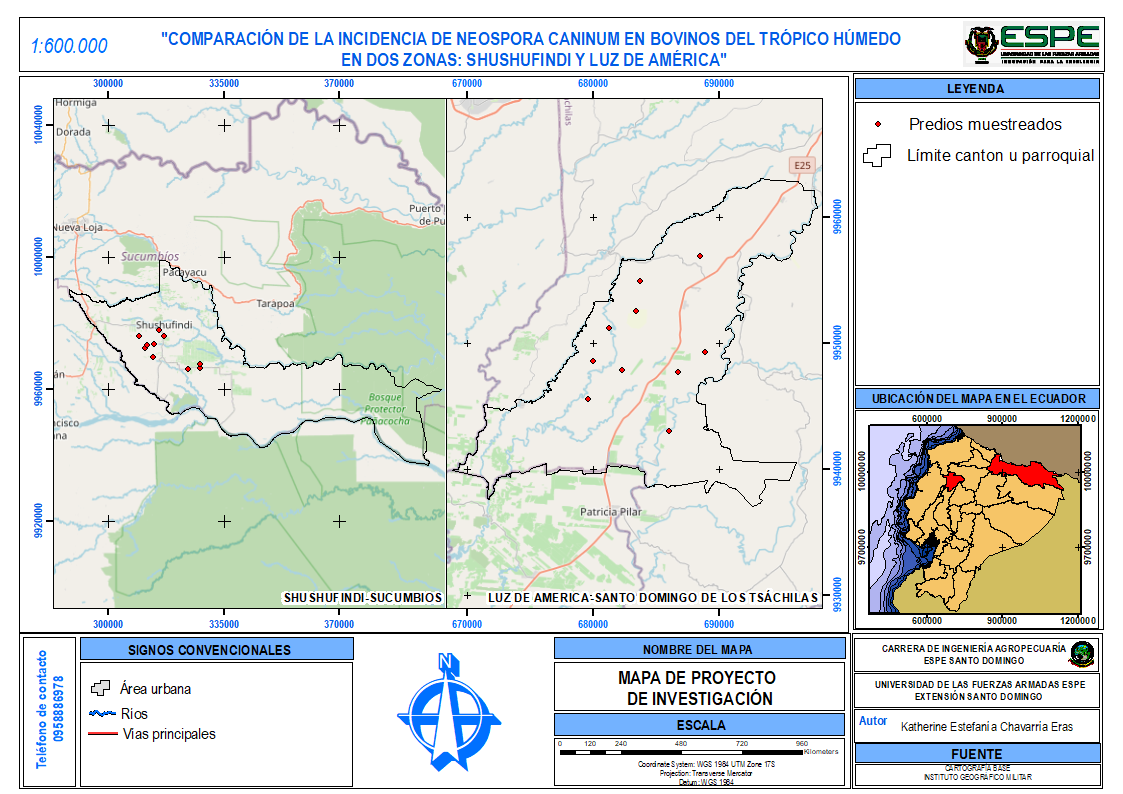 Ubicación Ecológica
MATERIALES
TIPO DE ESTUDIO
Metodología: campo
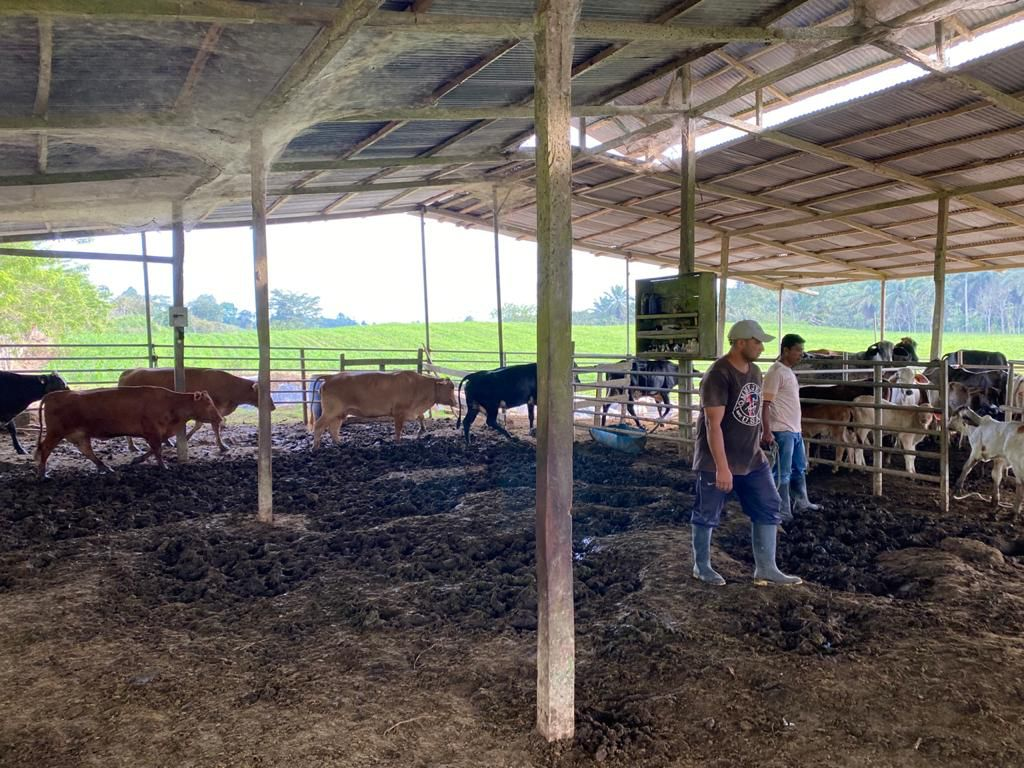 Población de estudio
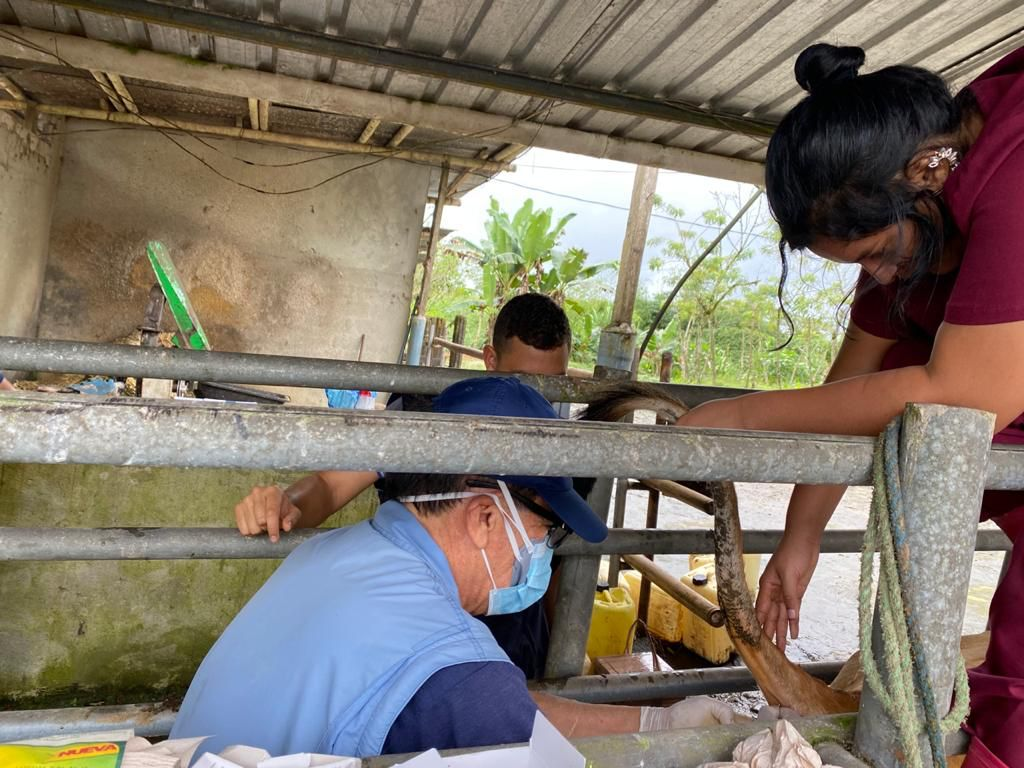 10 prédios de producción lechera por zona
Presencia de canes
Registro de animales:
Número o nombre
Sexo
Edad
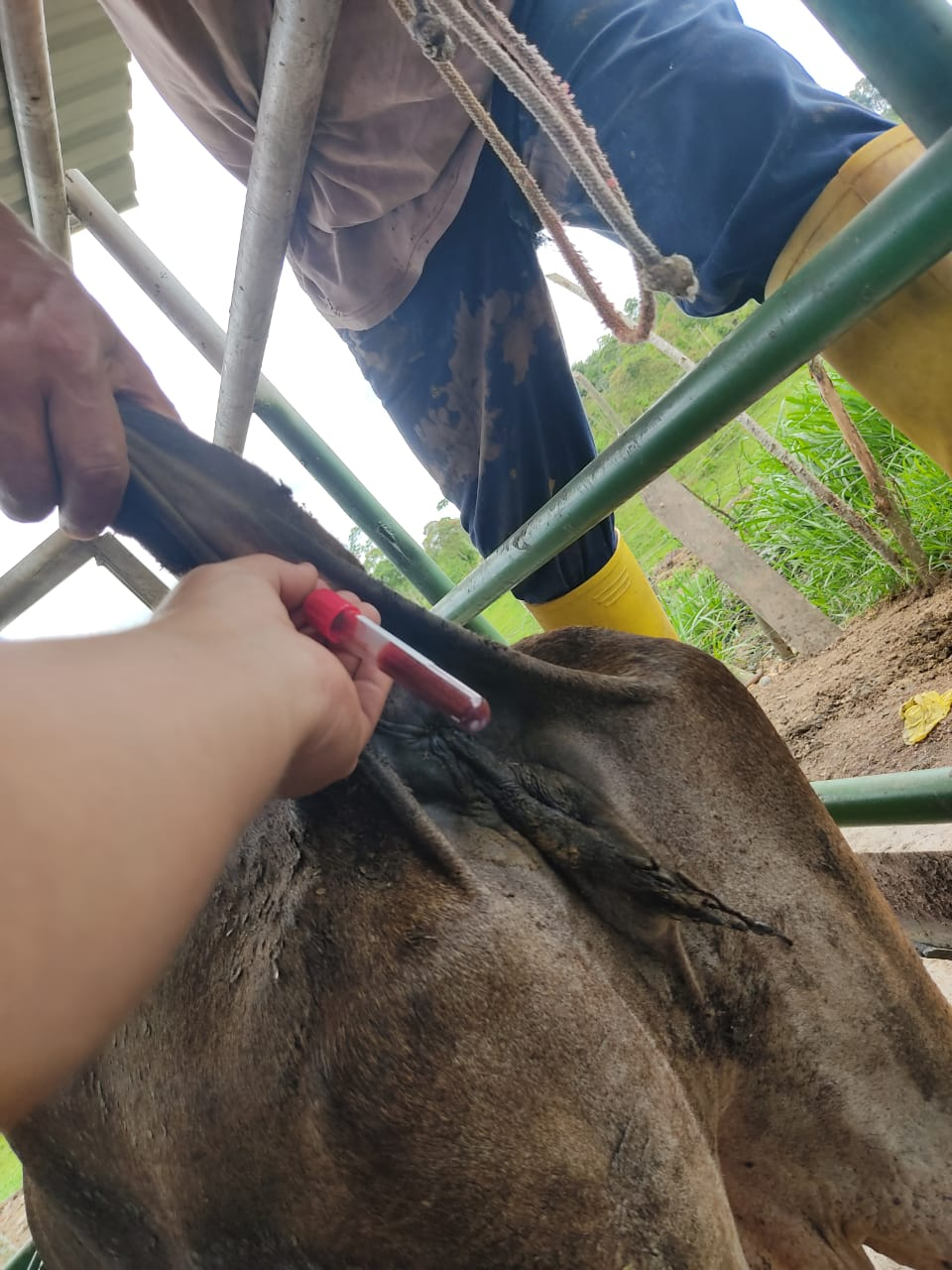 Encuestas a propietarios
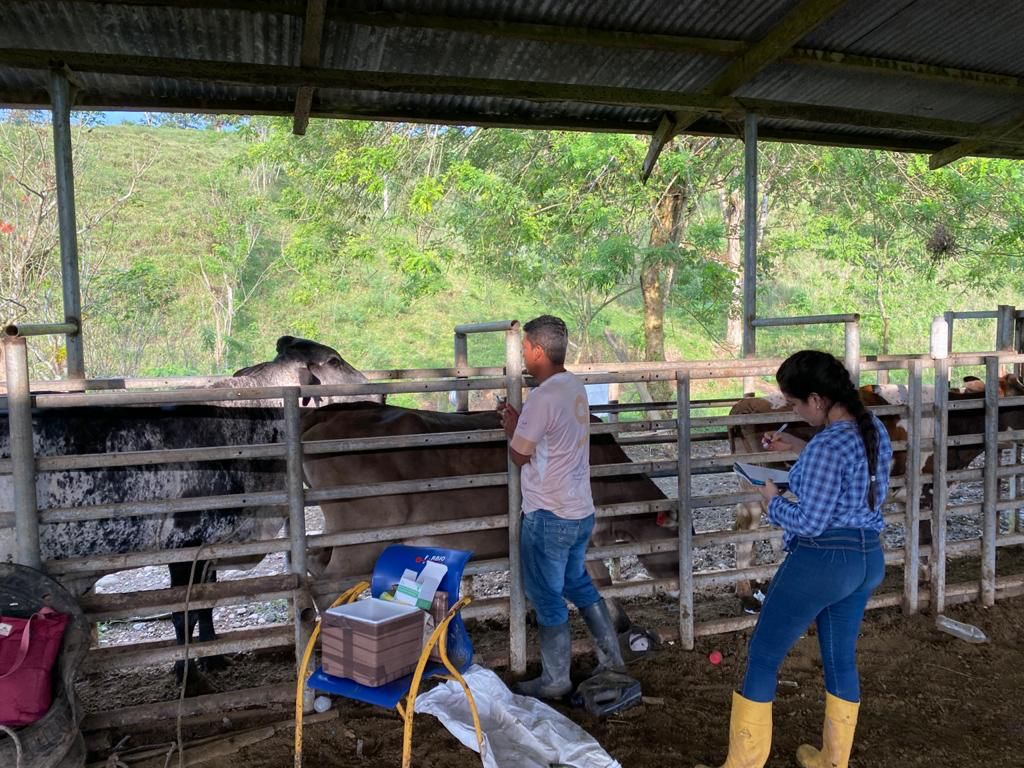 Toma de Muestras de sangre
0 - 3 años
3 – 6 años
6 – 9 años
Selección de animales al azar
Tubo vacutainer tapa roja
6 ml aprox.
Tubo rotulado
Extracción de vena coccígea media
Metodología: laboratorio
Diagnóstico visual: (+) mayor transparencia
ELISA Reader
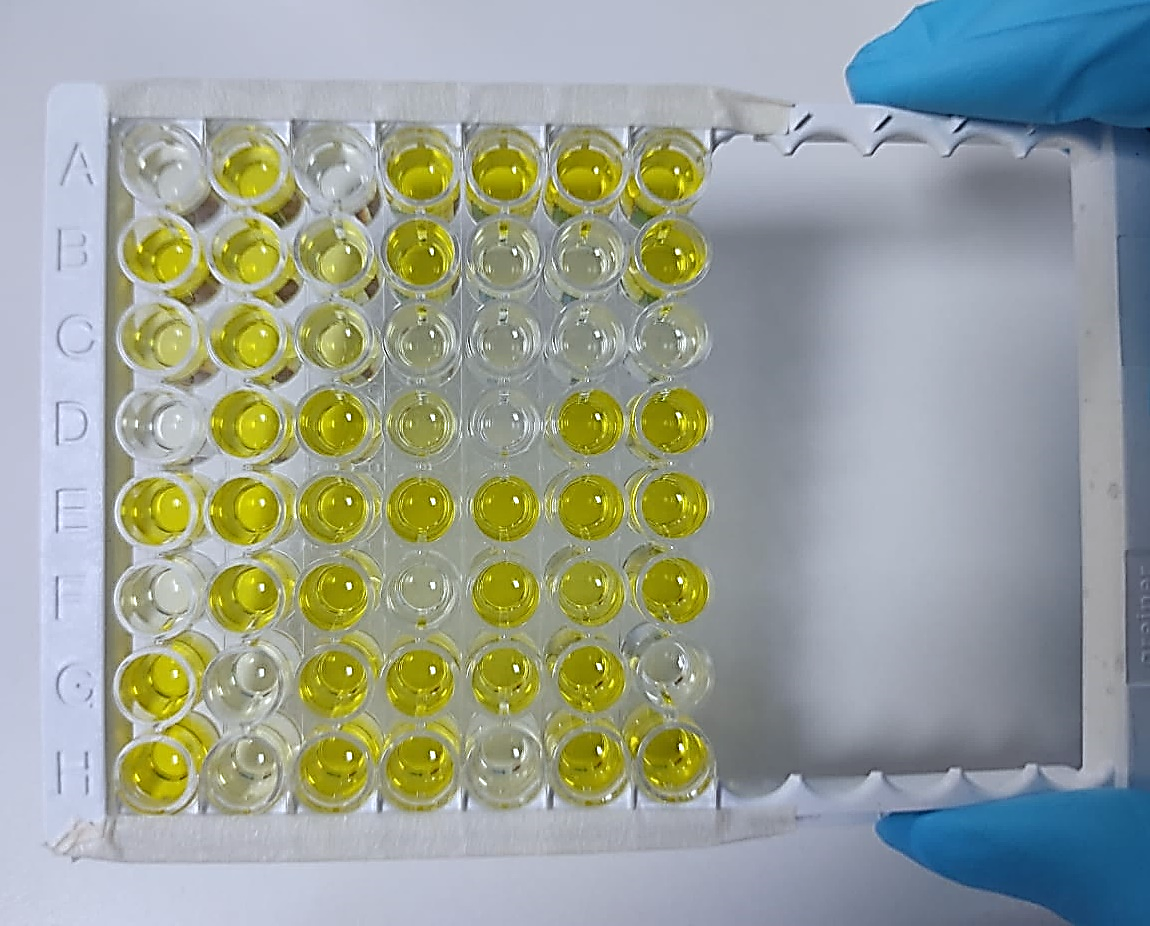 VeteLAB
Solución Stock
PRUEBA DE ELISA POR COMPETENCIA
Presencia de anticuerpos
Incubación
15min-24ºC
Lavado de sustrato
SUSTRATO
50 ul control (+); negativo y suero sanguíneo
50 ul
T R A S L A D O
Termo espuma flex: 6 – 7ºC
Incubación
30 min-24ºC
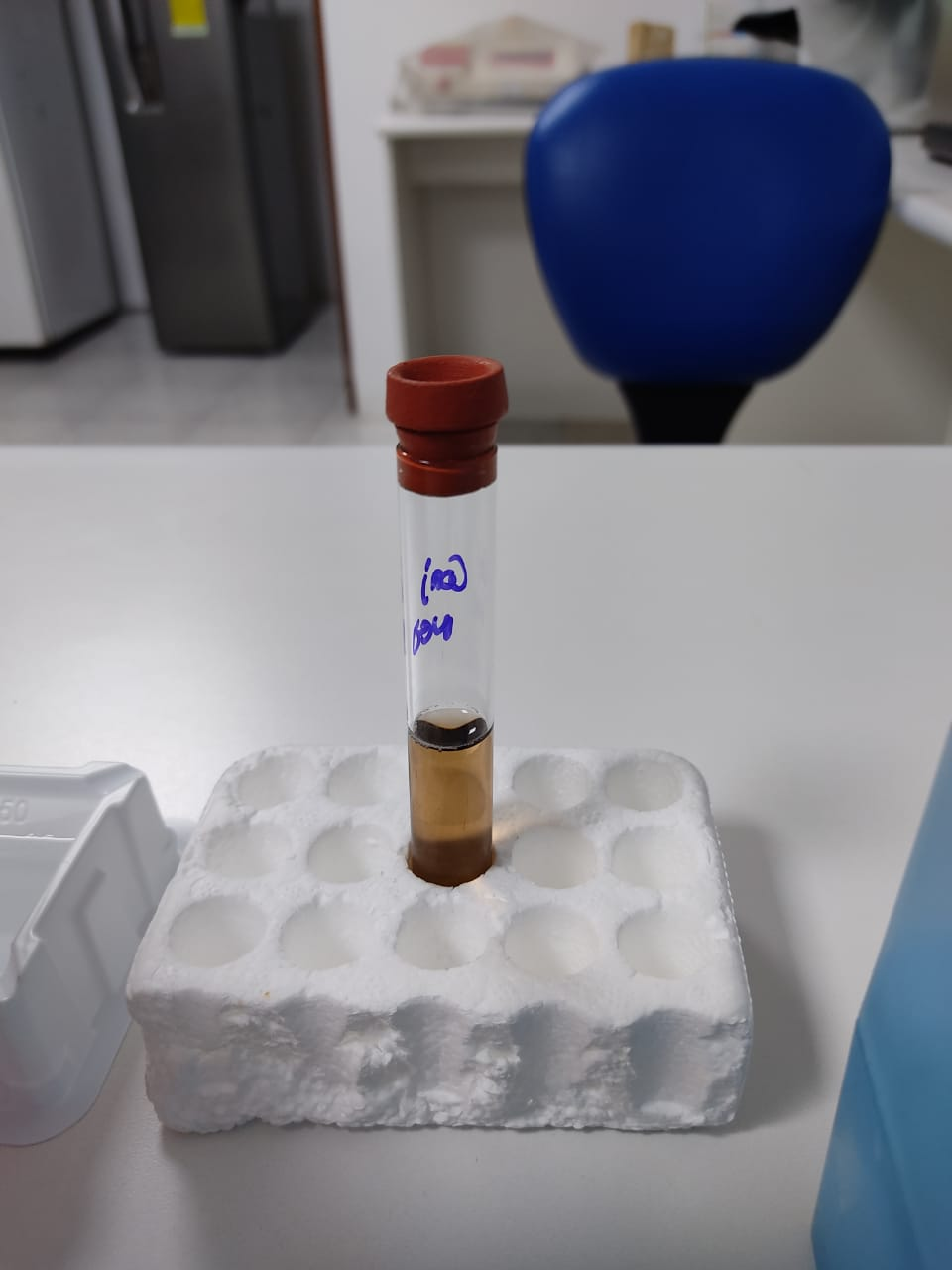 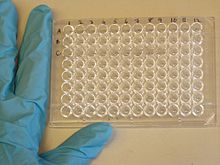 Aplicación de conjugado
50 uL/pozo
Lavado de solución
Placa de MICROELISA
Cubierta con papel aluminio
Incubación
45 min-37ºC
RESULTADOS
Presencia de perros en los predios evaluados
En el presente estudio se reporta que, de los 20 predios lecheros y de doble propósito evaluados, y según las encuestas realizadas, se encuentran en contacto directo con perros los 20 hatos muestreados, por lo que la presencia de canes analizada fue del 100%.
RESULTADOS
Incidencia de Neospora caninum por zona de estudio
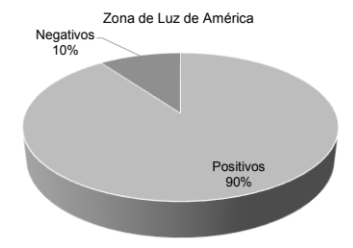 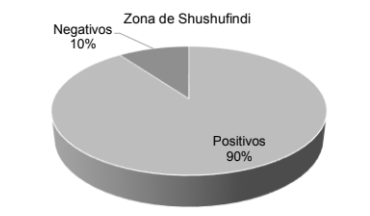 RESULTADOS
Prevalencia de N. caninum por animales en las zonas de estudio
RESULTADOS
Prevalencia de N. caninum por grupos de edades
p-value = 1.888e-06
RESULTADOS
Causas de la transmisión
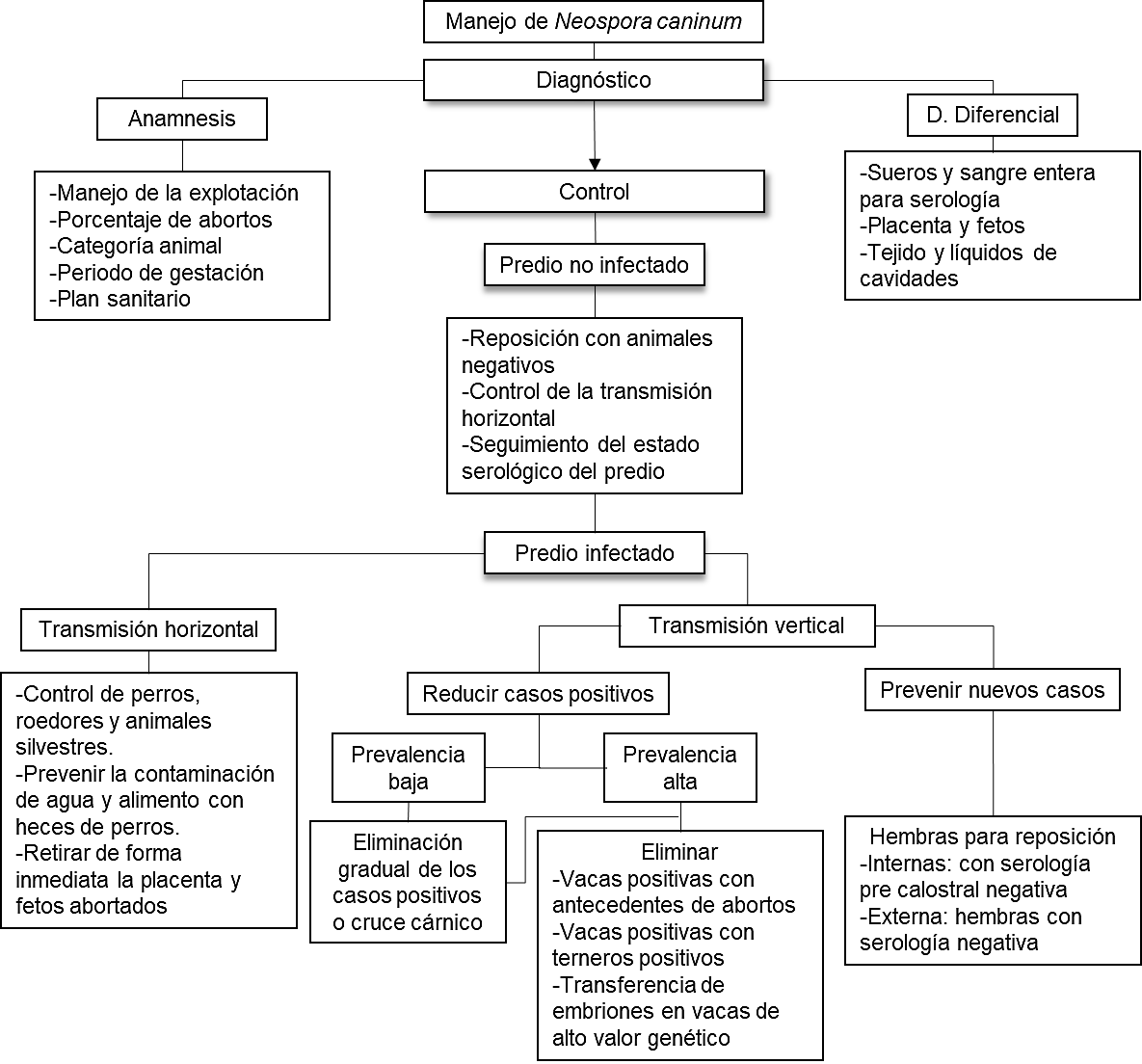 ESTRATEGIAS DE MANEJO
CONCLUSIONES
Shushufindi y Luz de América (sectores del trópico húmedo de Ecuador) sí reportaron la existencia de N. caninum, en 9 de 10 predios estudiados por cada zona; resultando 26 casos (+) de 89 animales, lo que correspondió al 29% de prevalencia en Shushufindi; y, 33 casos (+) de 90 animales evaluados en Luz de América con el 37% de prevalencia 
El factor de riesgo más importante dentro del estudio fue la “Transmisión horizontal”; donde existe una relación directa con la presencia de los canes dentro de las explotaciones ganaderas; la cual se reportó en los 20 predios evaluados. Además, en grupos etarios se sustentó esto, ya que en las vacas adultas existió mayor cantidad de casos positivos para las dos zonas; existiendo una relación entre la edad y el tipo de transmisión, puesto que a mayor edad, mayor probabilidad de contagio horizontal.
Se establecieron estrategias de manejo para el control de N. caninum en base a la magnitud de la enfermedad, características de la explotación y los objetivos que se deseen alcanzar, ya sean estos la reducción de la prevalencia de la infección en los predios con casos positivos o para la prevención de la propagación tanto para la transmisión vertical como horizontal.
RECOMENDACIONES
N. caninum  se describe a nivel mundial como una de las principales causas de abortos en el ganado lechero, en nuestro país existe una carencia de investigaciones sobre esta enfermedad y su impacto económico, por lo cual es necesario instaurar estudios y programas de capacitación a los productores sobre la existencia de la enfermedad y sus consecuencias a corto y largo plazo.
Realizar estudios donde se relacione la presencia de N. caninum y su relación directa sobre el aborto, tomando muestras de los fetos abortados para el diagnóstico de la enfermedad, así como la eficacia de la transmisión vertical trazando las serologías “abuela-madre-hija”, ya que si existe una infección transplacentaria endógena normalmente hay una relación muy clara.
Diagnosticar la enfermedad en los predios y disminuir factores de riesgo que sean objeto de transmisión dentro de la explotación, tales como evitar la presencia de perros en el alimento de los animales; eliminación inmediata de residuos fetales y placentarios, manejo sanitario y reproductivo de las vacas.
GRACIAS POR SU ATENCIÓN